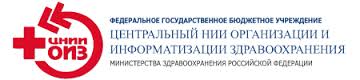 Формы федерального статистического наблюдения № 15 и № 16.зав. отделением медицинской статистикиЕ.В.Огрызко
(1000)                                                                                                                                                                                                                                                                                                                    Код по ОКЕИ: человек - 792
ОТЧЕТНАЯ ФОРМА ФЕДЕРАЛЬНОГО СТАТИСТИЧЕСКОГО НАБЛЮДЕНИЯ № 15
«Сведения о медицинском обслуживании населения, подвергшегося воздействию радиации в связи с аварией на Чернобыльской АЭС и подлежащего включению в Российский Государственный медико-дозиметрический регистр»
Табл. 1000
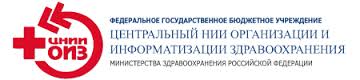 2
ОТЧЕТНАЯ ФОРМА ФЕДЕРАЛЬНОГО СТАТИСТИЧЕСКОГО НАБЛЮДЕНИЯ № 15
«Сведения о медицинском обслуживании населения, подвергшегося воздействию радиации в связи с аварией на Чернобыльской АЭС и подлежащего включению в Российский Государственный медико-дозиметрический регистр»
Табл. 1000
Количество лиц, состоявших под наблюдением на конец прошлого отчетного года (2013 год), должно быть РАВНО 
количеству  лиц, состоящих под наблюдением на начало данного
отчетного года (2014 год).
3
«Сведения о медицинском обслуживании населения, подвергшегося воздействию радиации в связи с аварией на Чернобыльской АЭС и подлежащего включению в Российский Государственный медико-дозиметрический регистр»
Табл. 1000
4
ОТЧЕТНАЯ ФОРМА ФЕДЕРАЛЬНОГО СТАТИСТИЧЕСКОГО НАБЛЮДЕНИЯ № 15
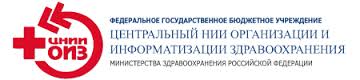 5
ОТЧЕТНАЯ ФОРМА ФЕДЕРАЛЬНОГО СТАТИСТИЧЕСКОГО НАБЛЮДЕНИЯ № 16
«Сведения о числе заболеваний и причинах смерти лиц, подлежащих включению в Российский Государственный медико-дозиметрический регистр в связи с аварией на Чернобыльской АЭС»
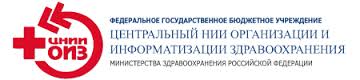 6
ОТЧЕТНАЯ ФОРМА ФЕДЕРАЛЬНОГО СТАТИСТИЧЕСКОГО НАБЛЮДЕНИЯ № 16
«Сведения о числе заболеваний и причинах смерти лиц, подлежащих включению в Российский Государственный медико-дозиметрический регистр в связи с аварией на Чернобыльской АЭС»
При заполнении таблиц 2000 и 4000 формы №16 прошу обратить особое внимание на следующие классы заболеваний
Беременность, роды и послеродовой период;
Отдельные состояния, возникающие  в перинатальном периоде;
Врожденные аномалии (пороки развития), деформации и хромосомные нарушения;
Симптомы, признаки и отклонения от нормы, выявленные при клинических и лабораторных исследованиях, не классифицированные в других рубриках
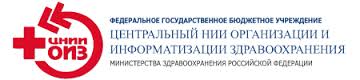 7
ОТЧЕТНАЯ ФОРМА ФЕДЕРАЛЬНОГО СТАТИСТИЧЕСКОГО НАБЛЮДЕНИЯ № 16
На каждый случай лучевой болезни представляется подтверждение с указанием фамилии, имени, отчества больного; адреса места проживания; названия учреждения, в котором заболевание было зарегистрировано
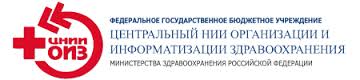 8
БЛАГОДАРЮ ЗА ВНИМАНИЕ
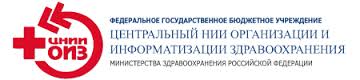 9
10